ИСТОРИЯ
5
класс
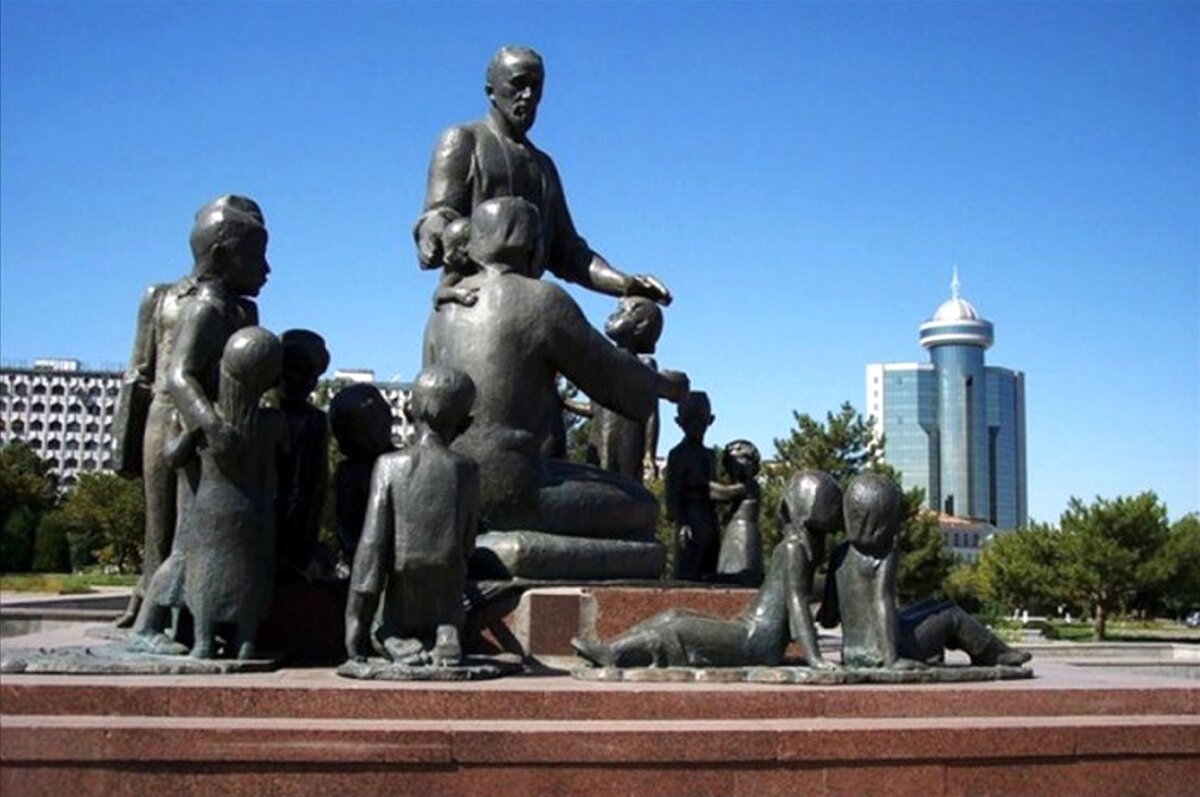 Тема урока:
«ИСТОРИЯ ОДНОГО ПАМЯТНИКА»
ПЛАН
УЗБЕКИ – ВЕЛИКОДУШНЫЙ НАРОД
ОТРЫВОК ИЗ КНИГИ «ЕГО ВЕЛИЧЕСТВО ЧЕЛОВЕК»
ПАМЯТНИК НА ПЛОЩАДИ «ДРУЖБЫ НАРОДОВ»
УЗБЕКИ – ВЕЛИКОДУШНЫЙ НАРОД
После начала войны, советское правительство начало эвакуировать население в регионы, не охваченные боевыми действиями. Более миллиона человек, в том числе и дети, были доставлены в Узбекистан.
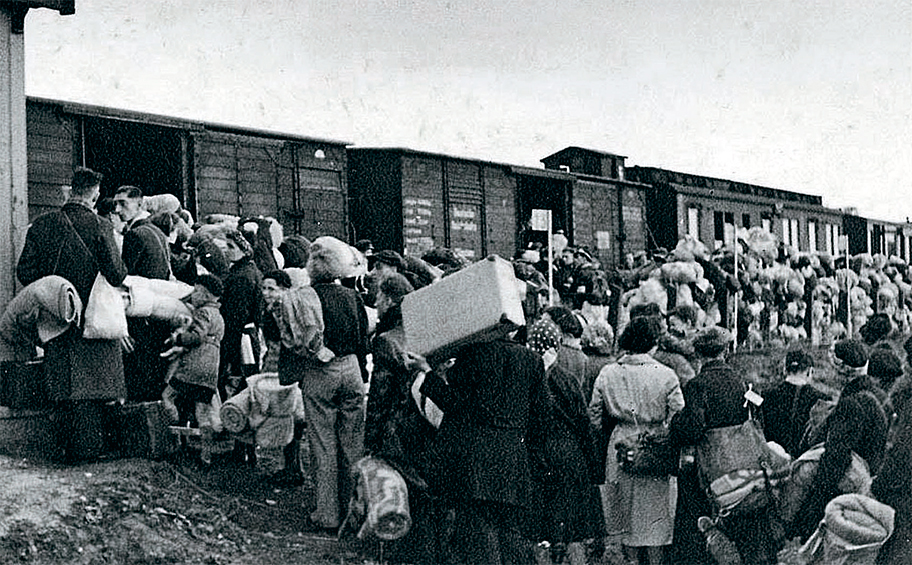 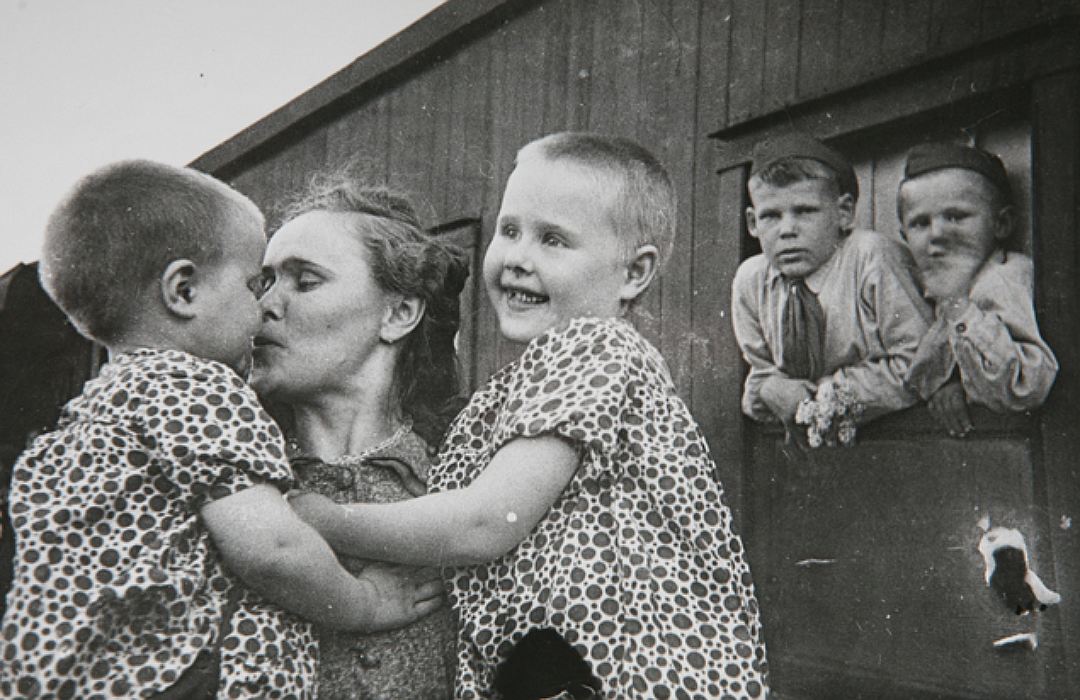 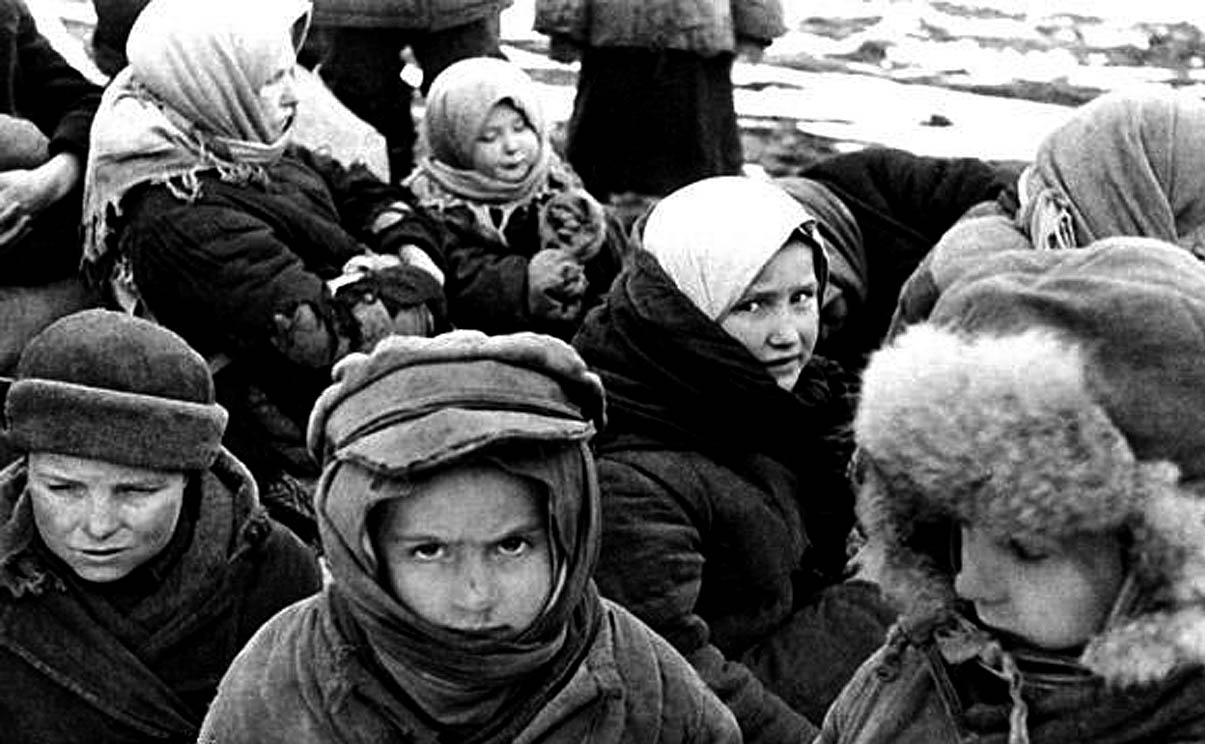 УЗБЕКИ – ВЕЛИКОДУШНЫЙ НАРОД
Рахмат Файзи (Файзиев) в своём романе «Его величество Человек» (1969 г.) описывает геройство простых людей. Роман был написан на основе реальных событий. И подчеркивает, насколько широка душа узбекского народа.
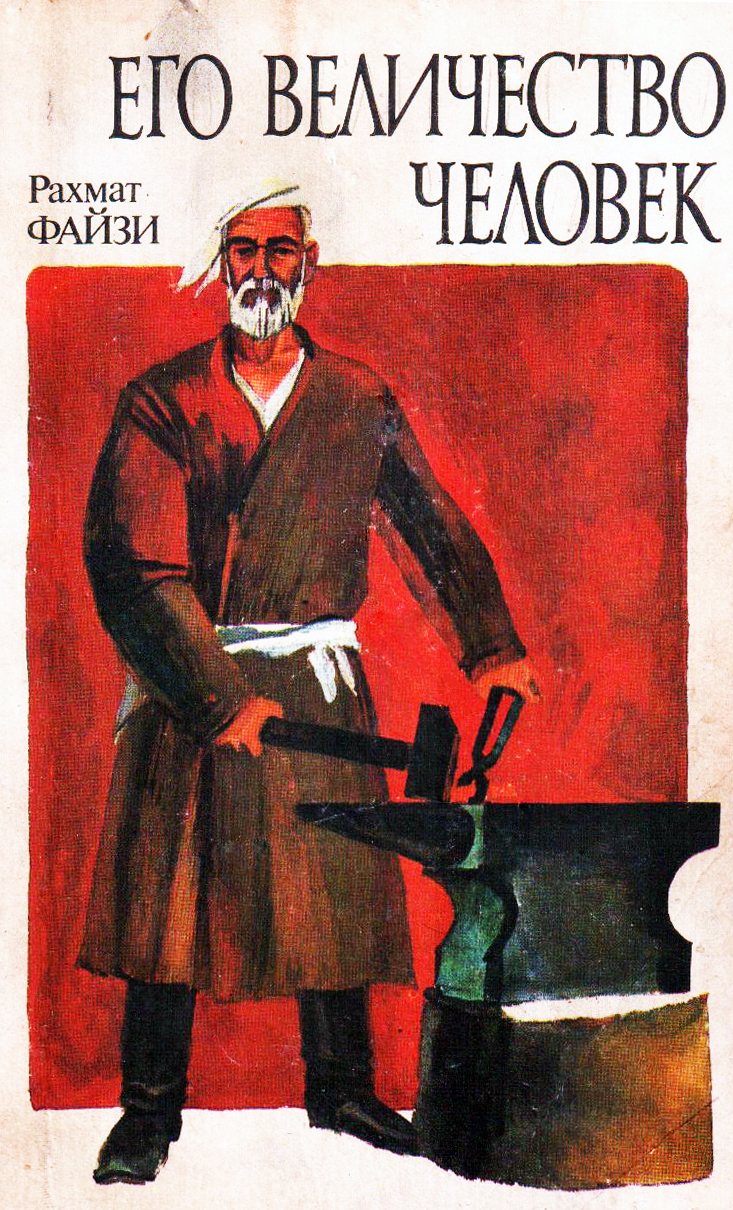 УЗБЕКИ – ВЕЛИКОДУШНЫЙ НАРОД
«…Когда Махкам - ака и Мехринисо - опа сошли с трамвая, вокзальная площадь была уже забита народом.
         Одна женщина сказала стоящей рядом женщине:
         - Забыла принести с собой цветы, тогда бы возможно, у бедных детишек настроение поднялось?
        - Думаешь, им будет до цветов, дорогая.
        В разговор вмешался один русский мужчина.
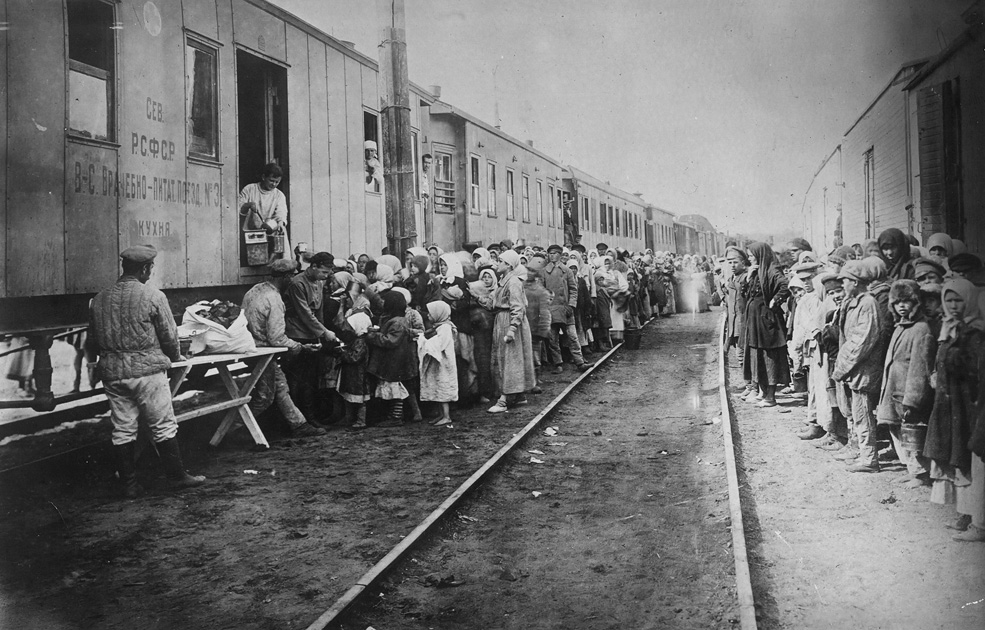 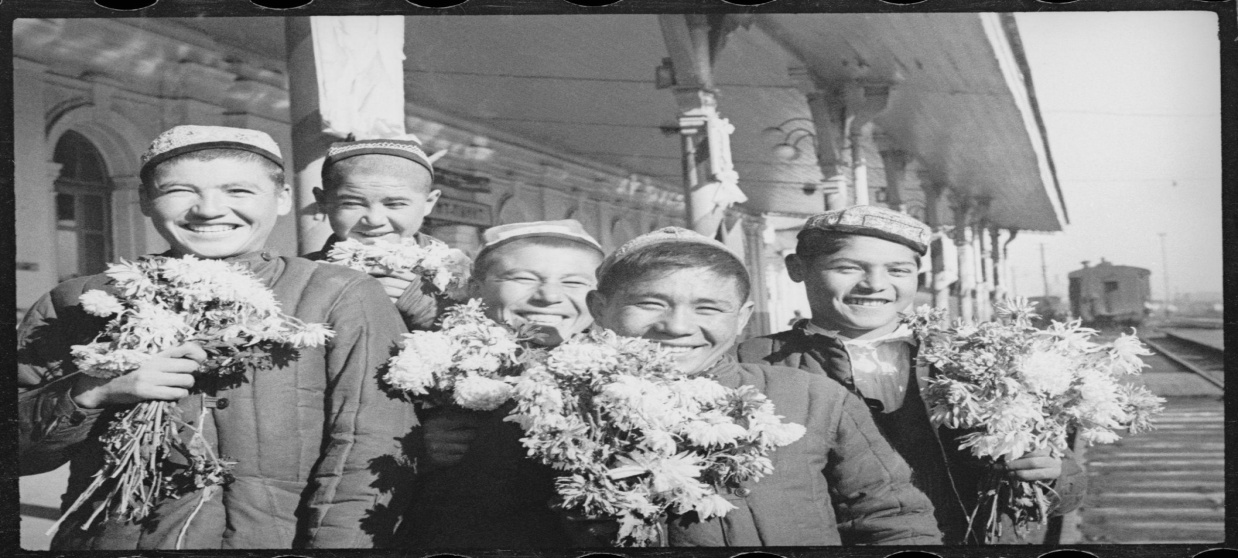 УЗБЕКИ – ВЕЛИКОДУШНЫЙ НАРОД
- Сейчас им, сестрёнка не охапка цветов нужна, а объятия без цветов.
         В это момент на железнодорожный вокзал вошёл Юлдаш Ахунбабаев.
         Махкам - ака и Мехринисо - опа как ни старались, но так и не смогли сказать Юлдашу Ахунбабаеву, что пришли усыновить ребёнка. Затем Махкам - ака своими мыслями поделился с русским мужчиной, вмешавшемся в разговор двух женщин.
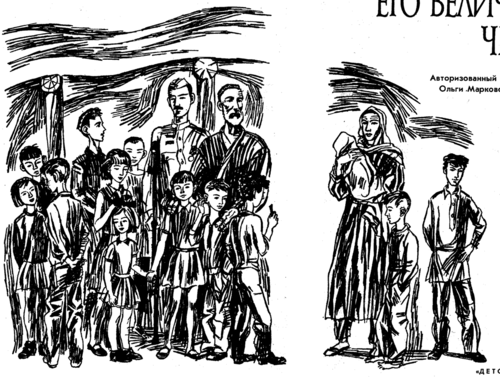 УЗБЕКИ – ВЕЛИКОДУШНЫЙ НАРОД
- Мы, если нам дадут, хотели бы усыновить одного из детей.
    - Ваш народ мудрый, великодушный. Узбекские семьи говорят, обогреем их, приютим, станем их родителями, - вмешался ещё кто-то в разговор.
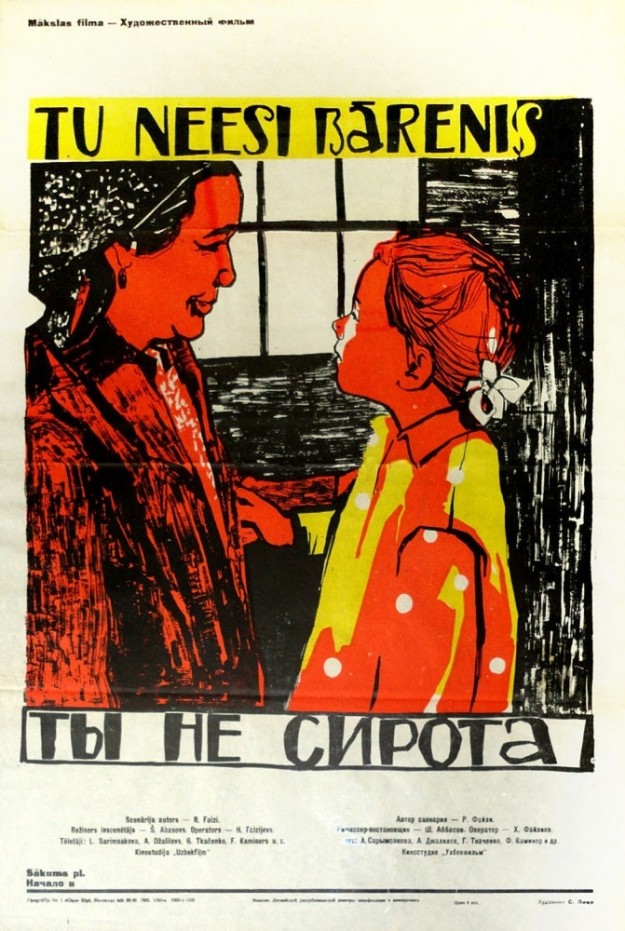 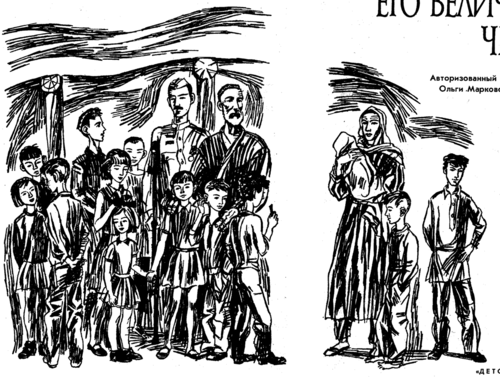 УЗБЕКИ – ВЕЛИКОДУШНЫЙ НАРОД
- Если пригреем у сердца ребёнка - украинца, то это означает, что мы обнимаем своих родственников. Если побалуем русского паренька, это будет проявлением нашей верной дружбы к нашим дорогим друзьям. Если вырастим                                                          молдавского младенца, это будет                                               означать, что мы на израненную                                             душу соотечественника наложим                                              бальзам, - сказала одна из женщин.
   - Верно говоришь, дочка,                                             - промолвил один старик.
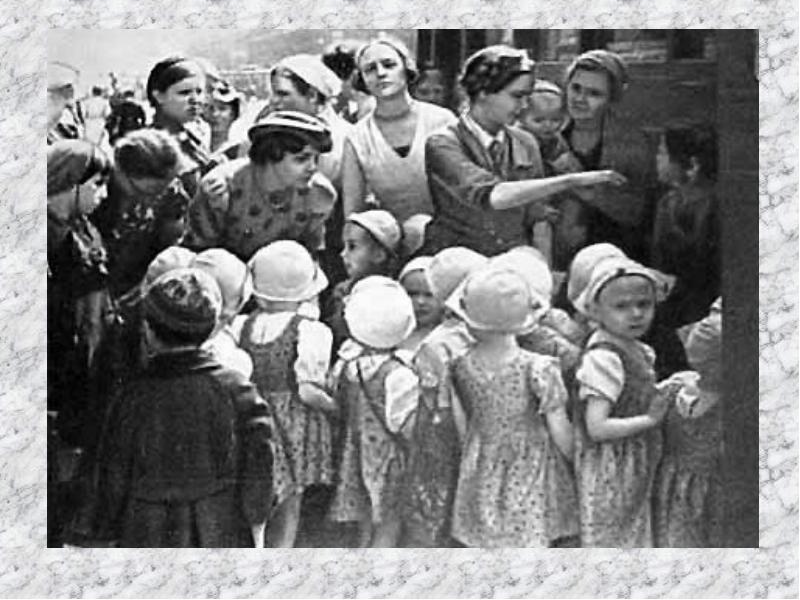 УЗБЕКИ – ВЕЛИКОДУШНЫЙ НАРОД
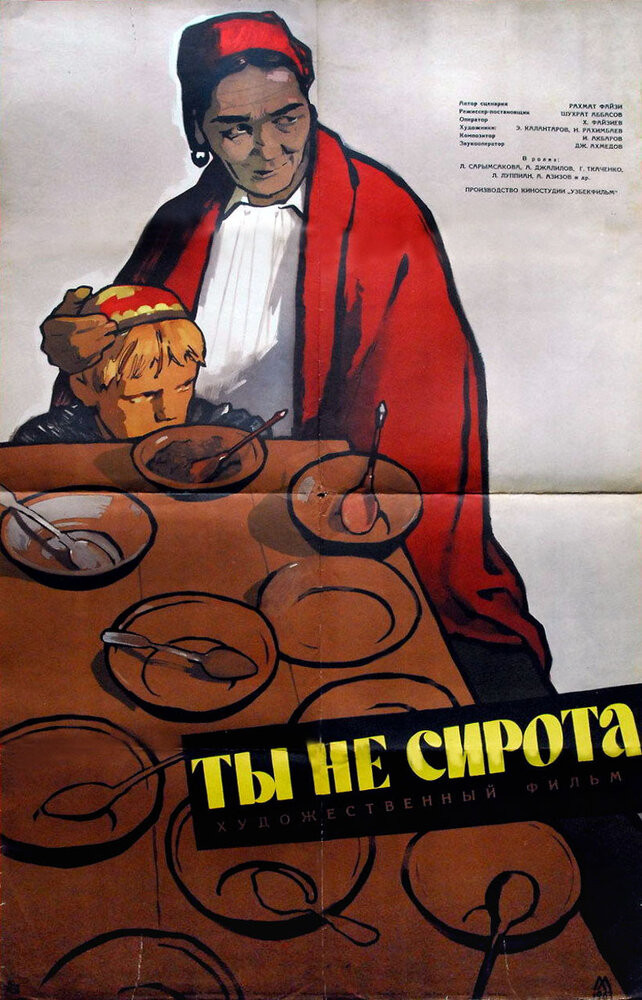 «…Махкам - ака в детском доме остановился возле одного мальчика и взял его за руки. Мальчик сказал, что его зовут Витя. Махкам - ака решил усыновить его и повёл паренька к себе домой. По дороге Витя рассказал Махкам - аке  о том, что ему пришлось пережить в пути.
УЗБЕКИ – ВЕЛИКОДУШНЫЙ НАРОД
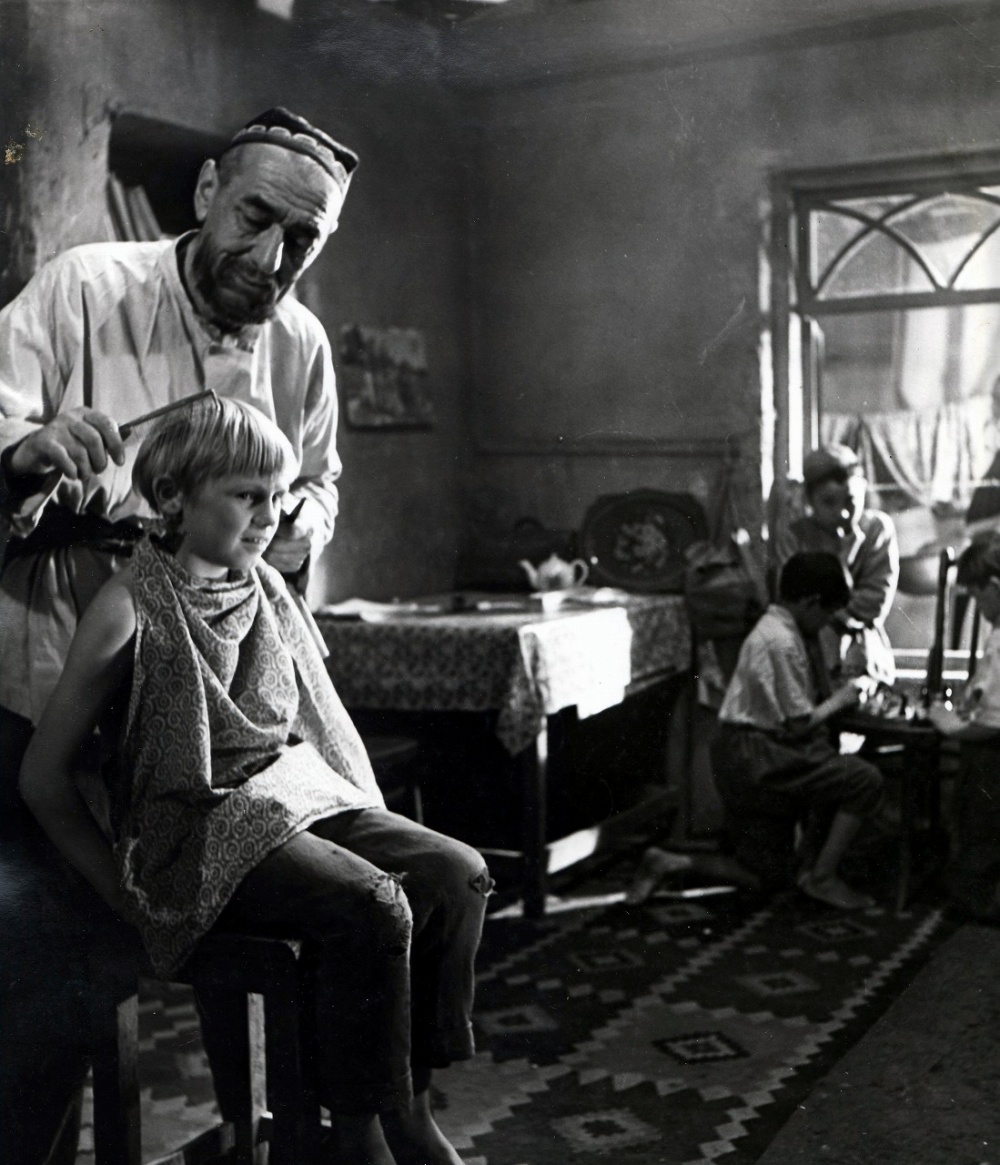 Также о привязавшемуся к нему мальчике Серёже, как вражеские самолёты разбомбили вагон, в котором он находился и о том, что все люди в том вагоне погибли.                        Мехринисо - опа искупала, обмыла и причесала, накормила мальчика.
УЗБЕКИ – ВЕЛИКОДУШНЫЙ НАРОД
Витя, взглянув на Махкам - ака, сказал: «Можно, я вас буду называть «папа»?
     - Я усыновил тебя. По - узбекски «папа» - «дада», а «мама» будет «ое», - объяснил Махкам - ака.
           Витя, вскочив с места, бросился в объятия Махкам - ака. Обняв его шею, поцеловал в щеки. Вошедшая в комнату с заваренным чаем Мехринисо - опа не понимая, что произошло, застыла на пороге.
          Махкам-ака незаметно вытер навернувшиеся слезы. Витя подошёл к Мехринисо - опе:
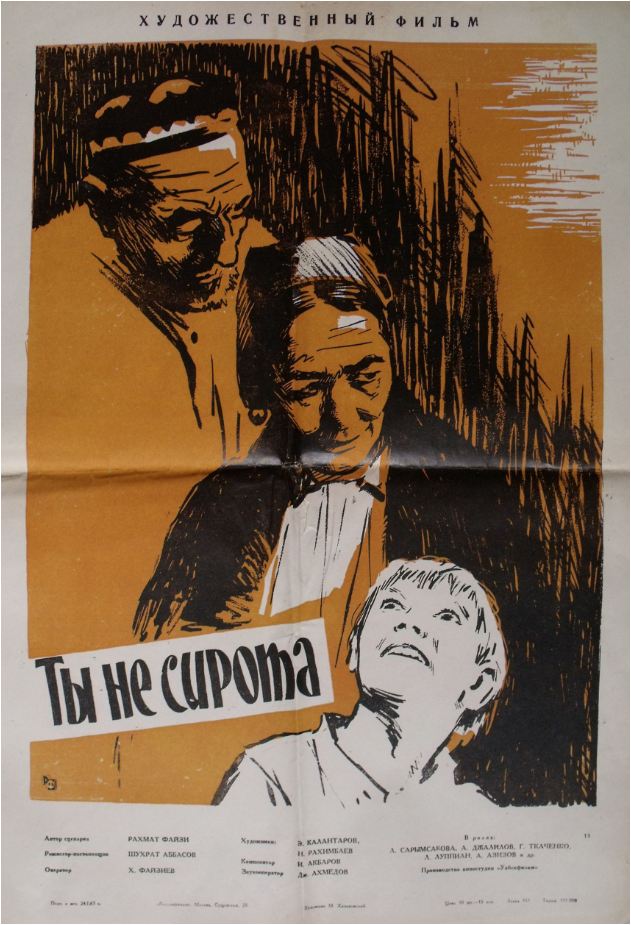 УЗБЕКИ – ВЕЛИКОДУШНЫЙ НАРОД
- Сегодня я гость, а с завтрашнего дня я сын моего папы. Он никогда меня не выгонит. И вы не прогоните меня? - проговорил он взволнованно.
       - Что вы говорите? Скажите правду, не выгоните?
       - Нет - нет, ни за что не прогоню.
       - Можно, я буду называть вас мама?
       - Ой, как сладостны твои речи!
       - Вымолвив эти слова, она, протянула к мальчику руки. А Витя бросился в её объятия.  Мехринисо - опа навзрыд заплакала. Витя, испугавшись, прижался к ней ещё сильнее.
      - Не бойся сынок, она плачет от радости, - сказал Махкам - ака, успокаивая Витю».
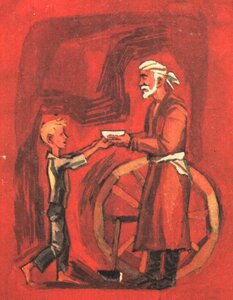 УЗБЕКИ – ВЕЛИКОДУШНЫЙ НАРОД
Эта маленькая история, всего лишь одна страница из жизни таких как Витя сирот. Таких щедрых, чистосердечных людей как                                                      Махкам-ака и Мехринисо-опа                                                 было большое множество.
        В годы войны никто                                                              из сирот не  остался без                                                          ласки    и заботы                                                                              правительства Узбекистана                                                           и узбекского народа.
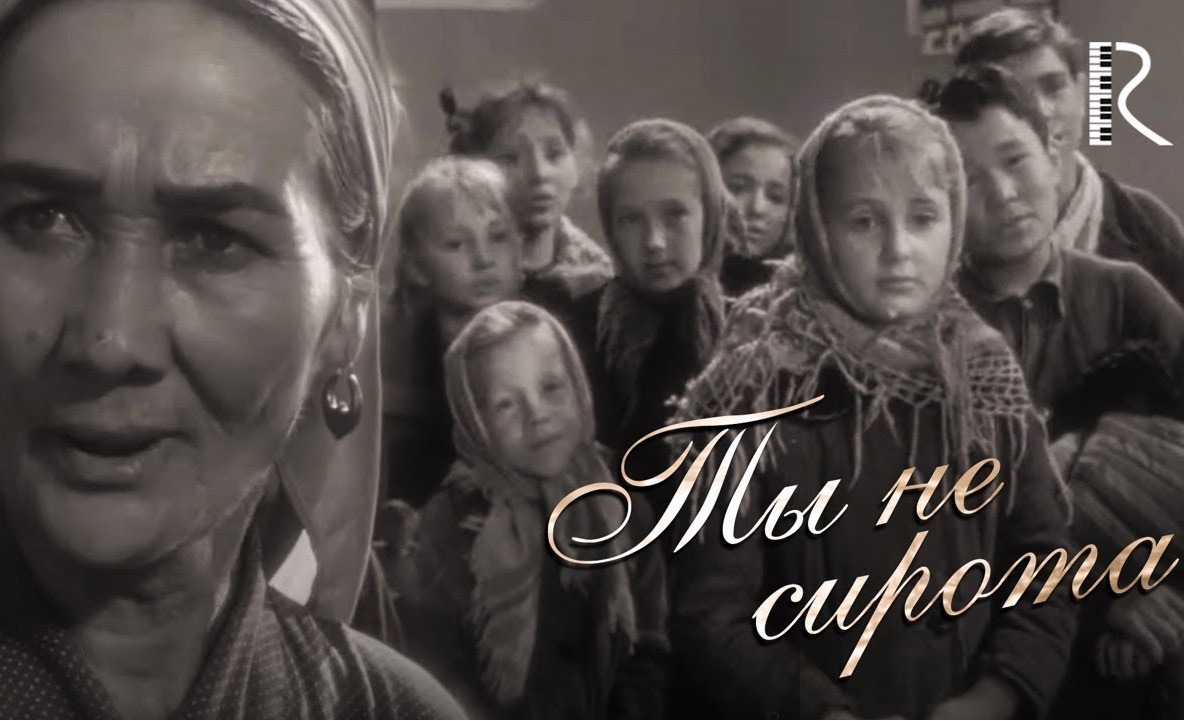 ПАМЯТНИК НА ПЛОЩАДИ
Есть в Ташкенте площадь, которая названа «Площадью Дружбы народов». На этой площади установлен памятник, являющийся великим символом бескорыстия и великодушия, показанного в годы войны узбекским народом и признанный другими народами образцом человечности, человеколюбия и благородства.
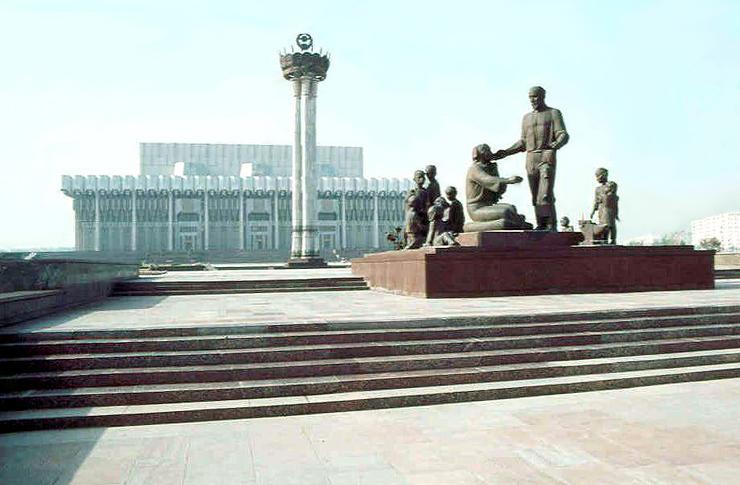 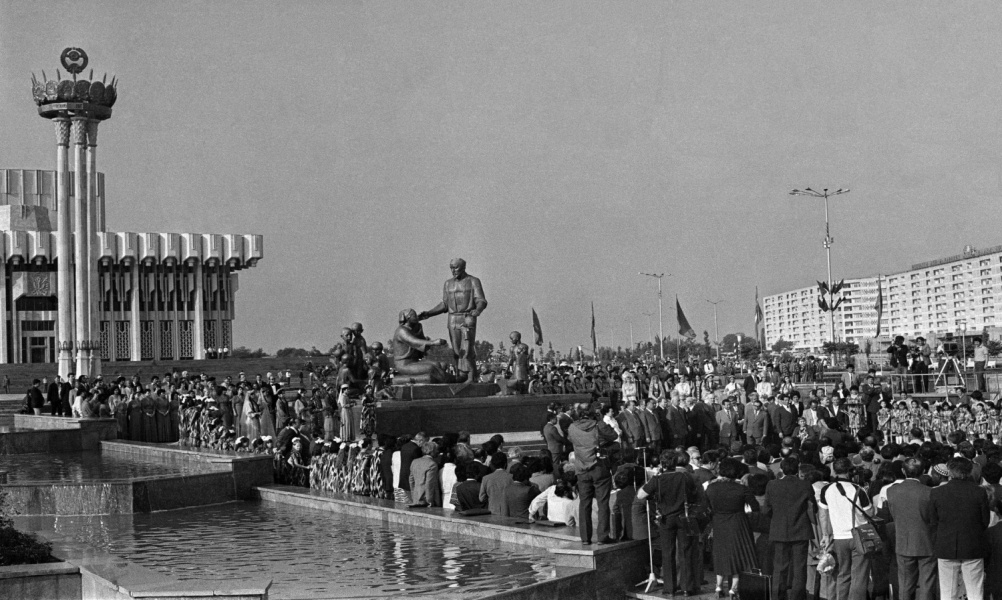 ПАМЯТНИК НА ПЛОЩАДИ
Он называется «Памятником дружбы народов». Он возведён в честь семьи Шомахмудовых, которые усыновили многих детей, вырастили и  воспитали их.
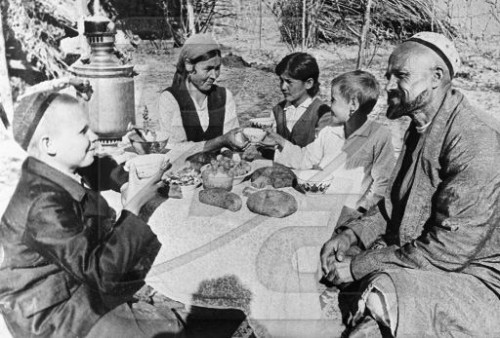 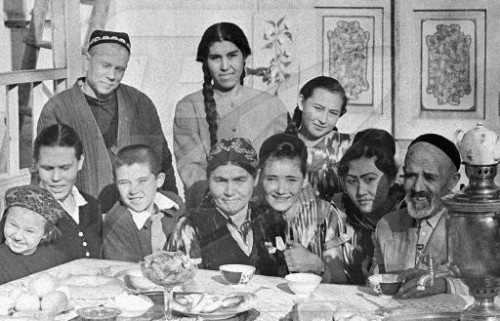 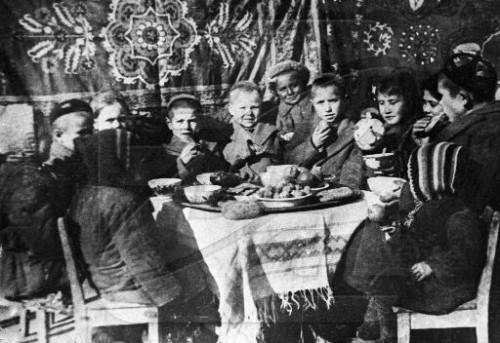 ПАМЯТНИК НА ПЛОЩАДИ
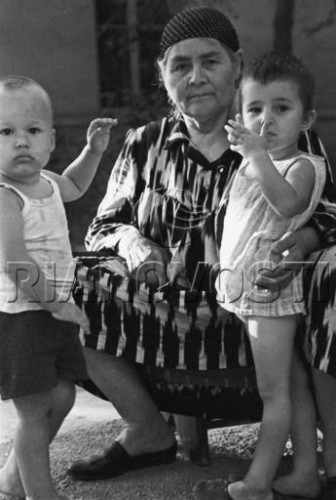 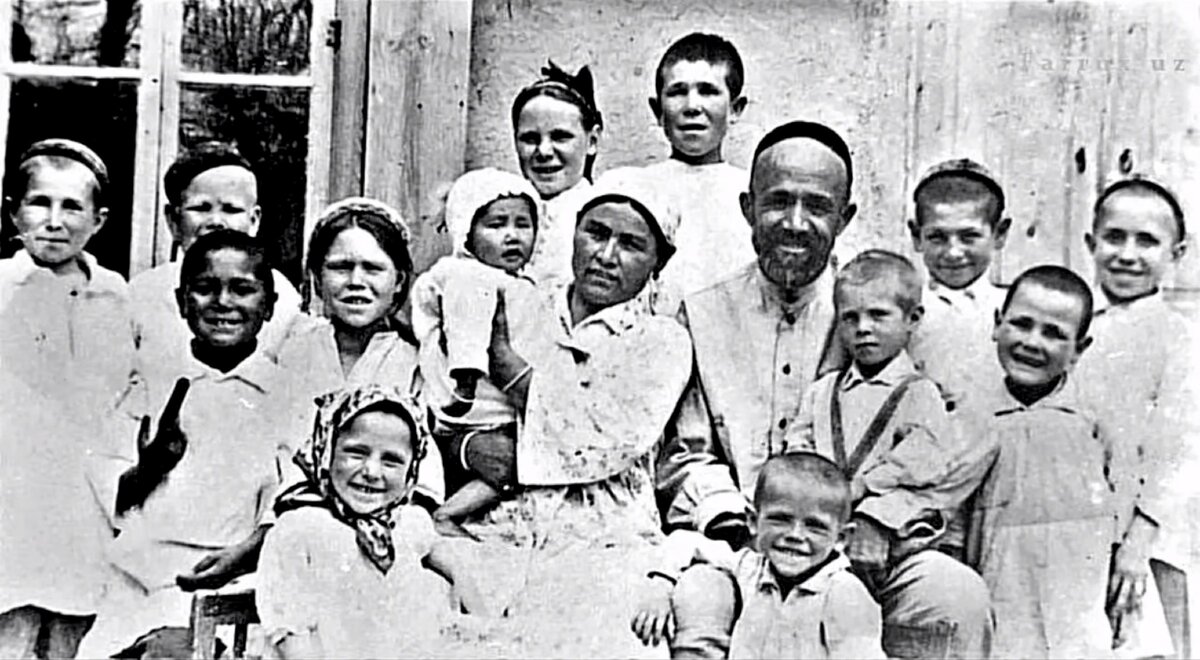 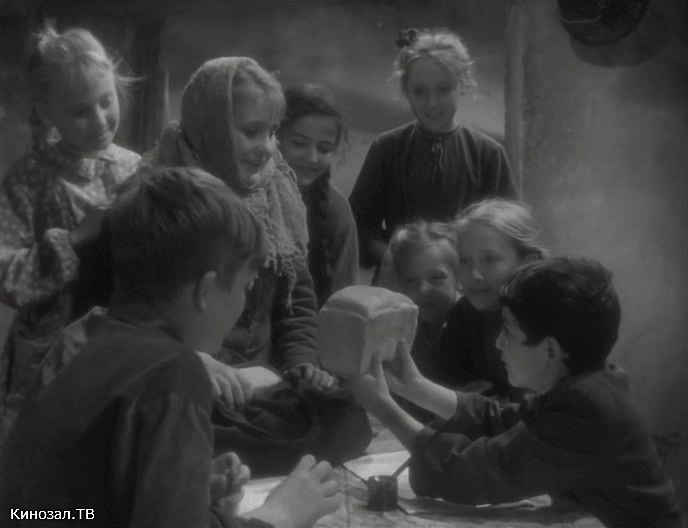 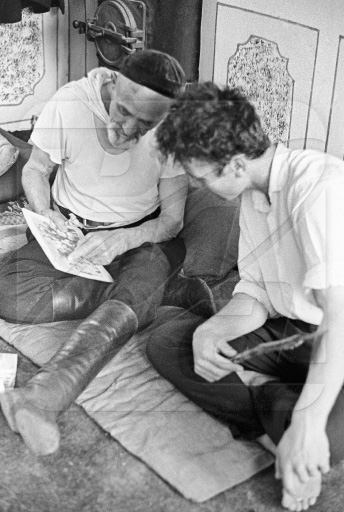 Глава семьи Шоахмад Шомахмудов (1890-1970) и его супруга Бахри Акрамова (1903-1987) трудились в кузнечной артели. Они дали усыновленным детям свою фамилию и нарекли их узбекскими именами.
ПАМЯТНИК НА ПЛОЩАДИ
Так, Хабиба, Вова и Шухрат были русскими, Хамидулла - украинцем, Рафик и Рахматулла - татарами, Халида - молдованкой, Самиг - чувашём, Юлдаш и Эргаш - евреями, Халима - казашкой,       а Карабай, Негмат, Муаззам, Хаким и Улугбек - узбеками. После них они усыновили ещё трех узбекских ребятишек.
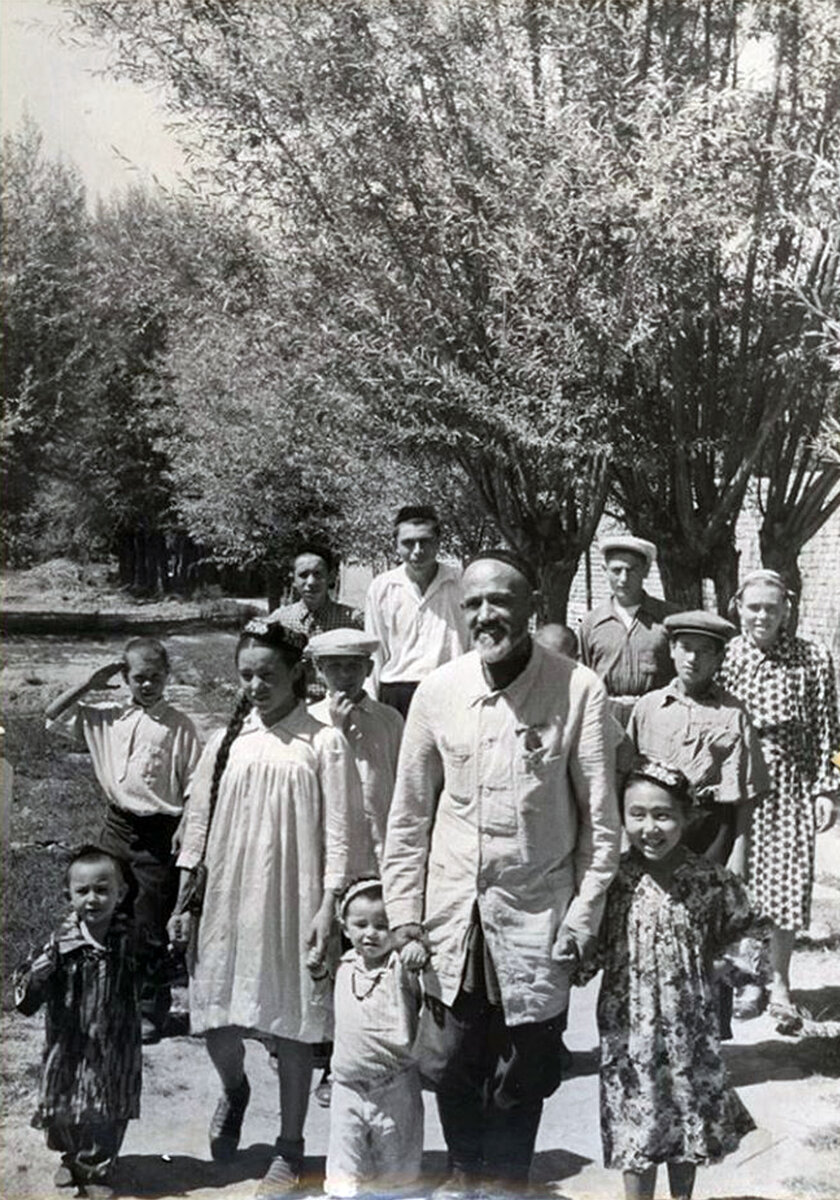 ПАМЯТНИК НА ПЛОЩАДИ
Всех их они воспитали и дали путёвку в самостоятельную жизнь. Шоахмад  Шомахмудов и Бахри Акрамова награждены орденами «Хурмат белгиси» - «Знак Почёта». Бахри - опа удостоена высокого звания «Мать - героиня».
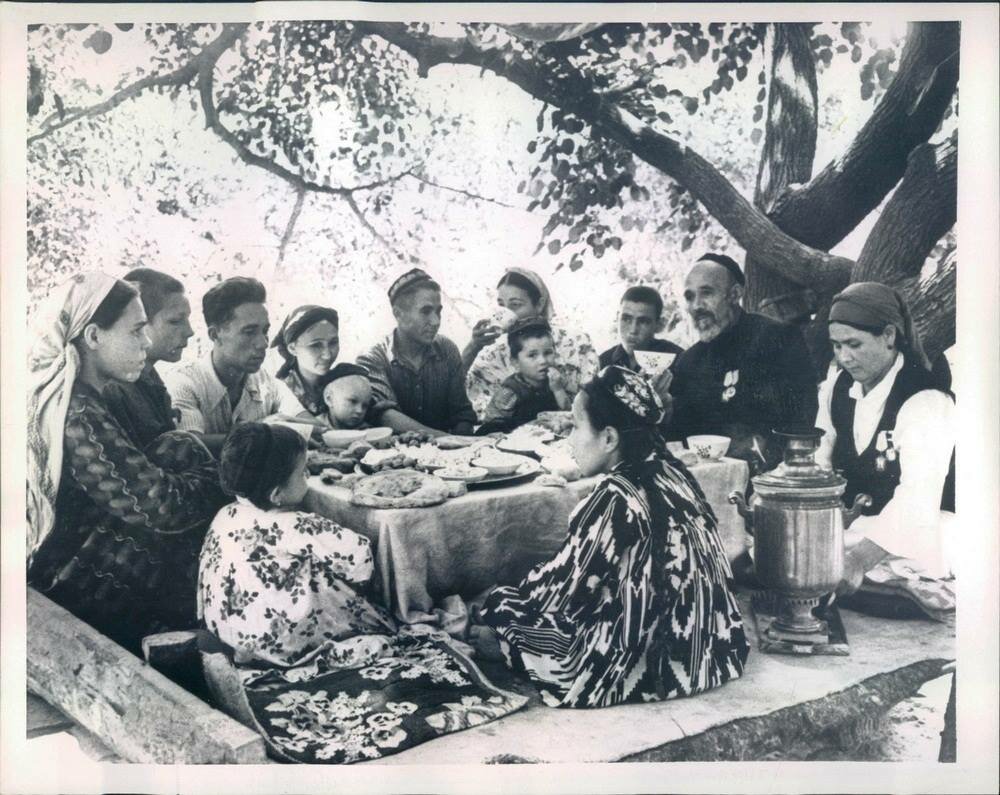 УЗБЕКИ – ВЕЛИКОДУШНЫЙ НАРОД
Усыновивших детей войны,  помимо Шомахмудовых было немало. Самарканская семья Самадовых также показала пример наивысшего человеколюбия.            Глава семьи Хамид Самадов (1910-2002) участник войны. Человек, отважно сражавшийся за свободу Родины.
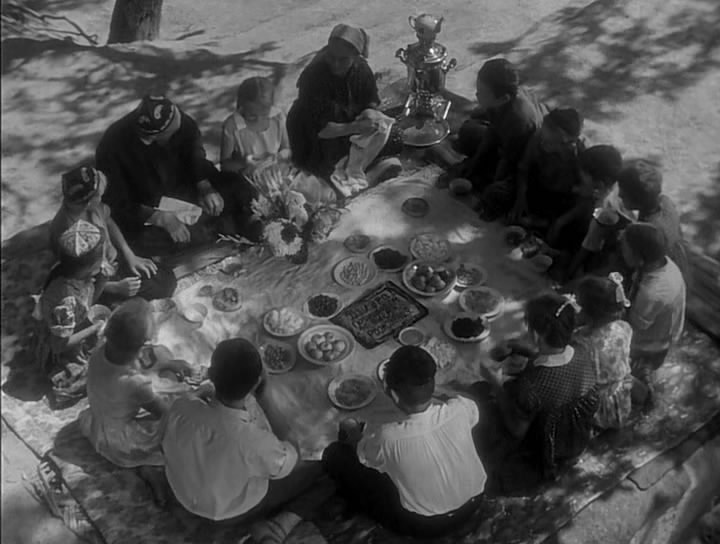 УЗБЕКИ – ВЕЛИКОДУШНЫЙ НАРОД
Он в 1944-ом получив ранение на поле брани стал инвалидом и потому вернулся домой. Х. Самадов и его супруга тётушка Санобар взяли на воспитание 13 детей-сирот: таджика, русских, белоруса, татар и узбеков.
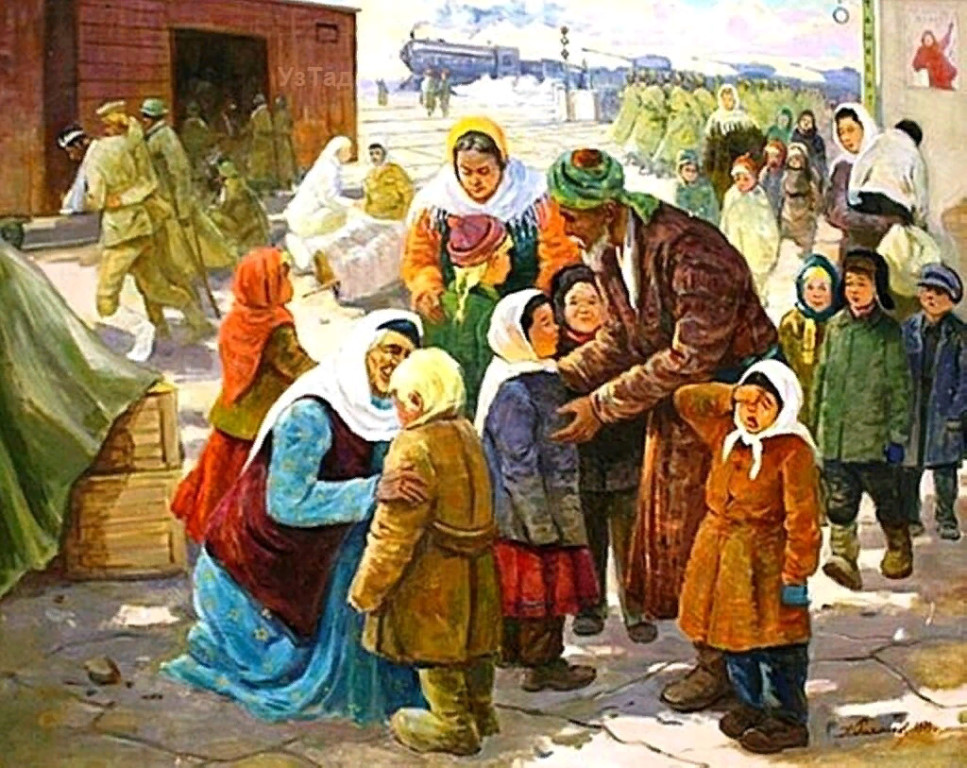 УЗБЕКИ – ВЕЛИКОДУШНЫЙ НАРОД
Помимо этого к своим родным шестерым детям они усыновили трёх осиротевших детей своих родственников (всего 22 ребёнка). Всех их они воспитали и вырастили достойными людьми.
Да, узбеки - это народ, который прославил себя искренней любовью к детям и своим бескорыстием и великодушием.
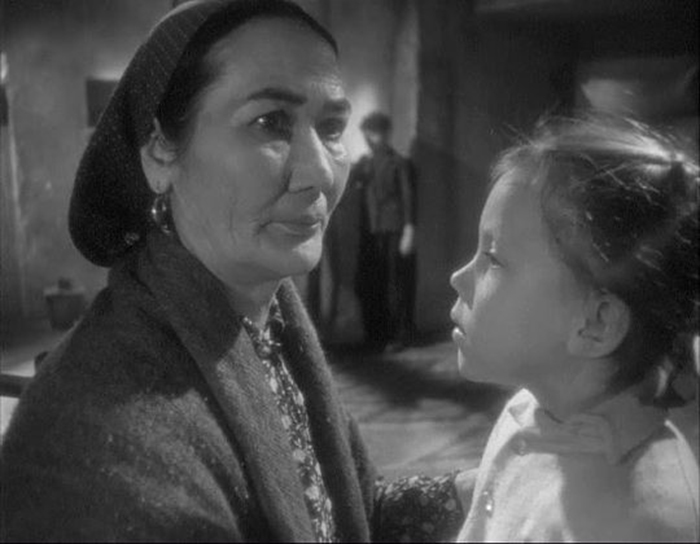 УЗБЕКИ – ВЕЛИКОДУШНЫЙ НАРОД
Народный поэт Узбекистана, академик Гафур Гулям посвятил своё знаменитое стихотворение «Ты не сирота», посвящённое детям-сиротам военной поры, нашедшим родительский кров и семейное тепло в доме узбеков.
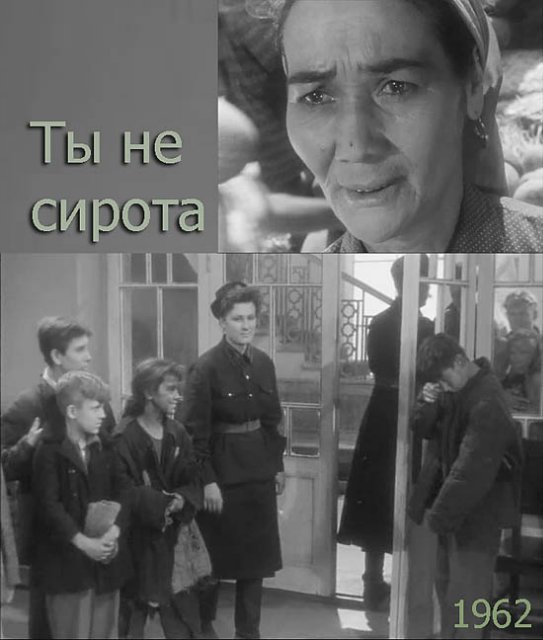 УЗБЕКИ – ВЕЛИКОДУШНЫЙ НАРОД
“Разве ты сирота? Успокойся, родной!
   Словно доброе солнце, склонясь над     тобой,
   Материнской, глубокой любовью полна,
   Бережёт твое детство большая страна.
   Здесь ты дома.                                                            Здесь я стерегу твой покой.
   Спи, кусочек души моей, маленький мой!
   Я - отец! Я что хочешь тебе подарю,
   Станут счастьем моим. Все заботы мои…”
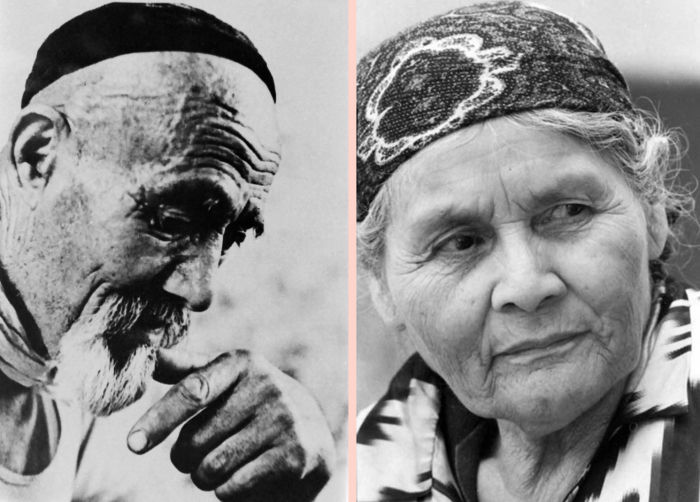 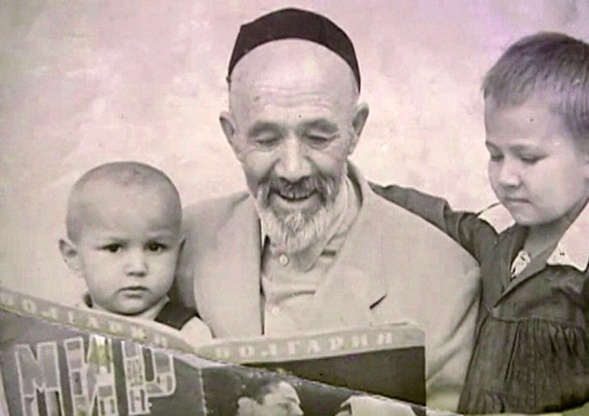 ПАМЯТЬ И ДРУЖБА
В Бекабаде  был открыт памятник нашему легендарному соотечественнику – кузнецу Шахмеду Шомахмудову.                        Подвиг узбекского кузнеца буквально потряс известного итальянского бизнесмена, и он решил увековечить нашего соотечественника в бронзе. Памятник был изготовлен в Италии, потом привезен в Бекабад.
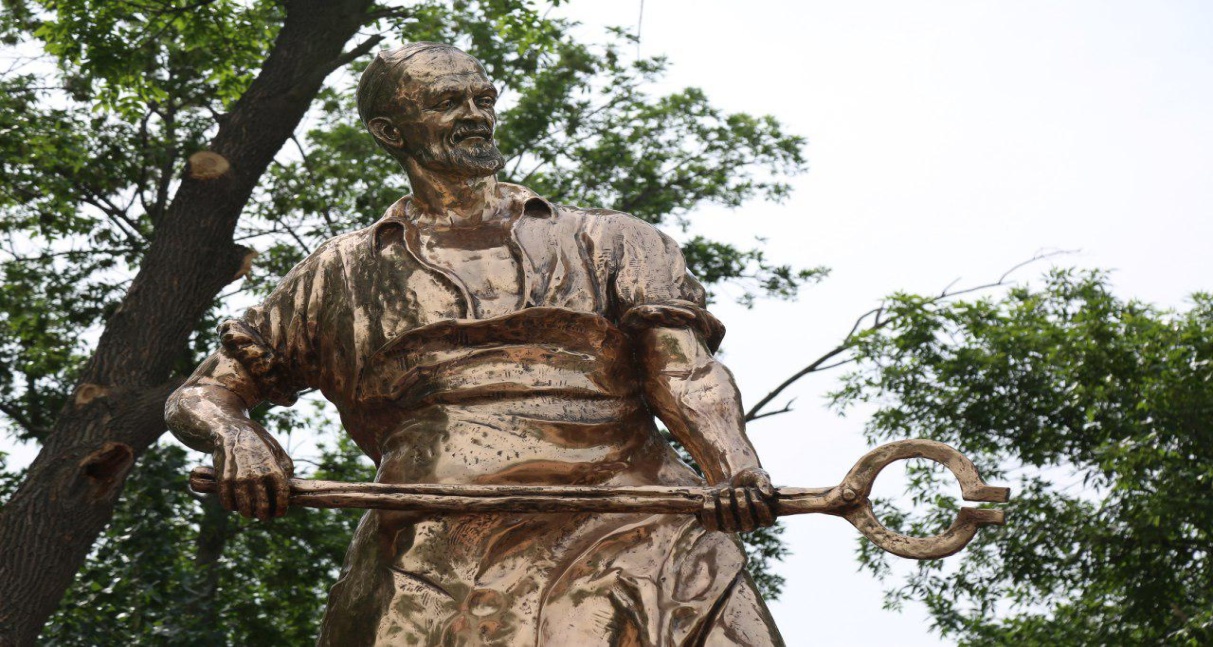 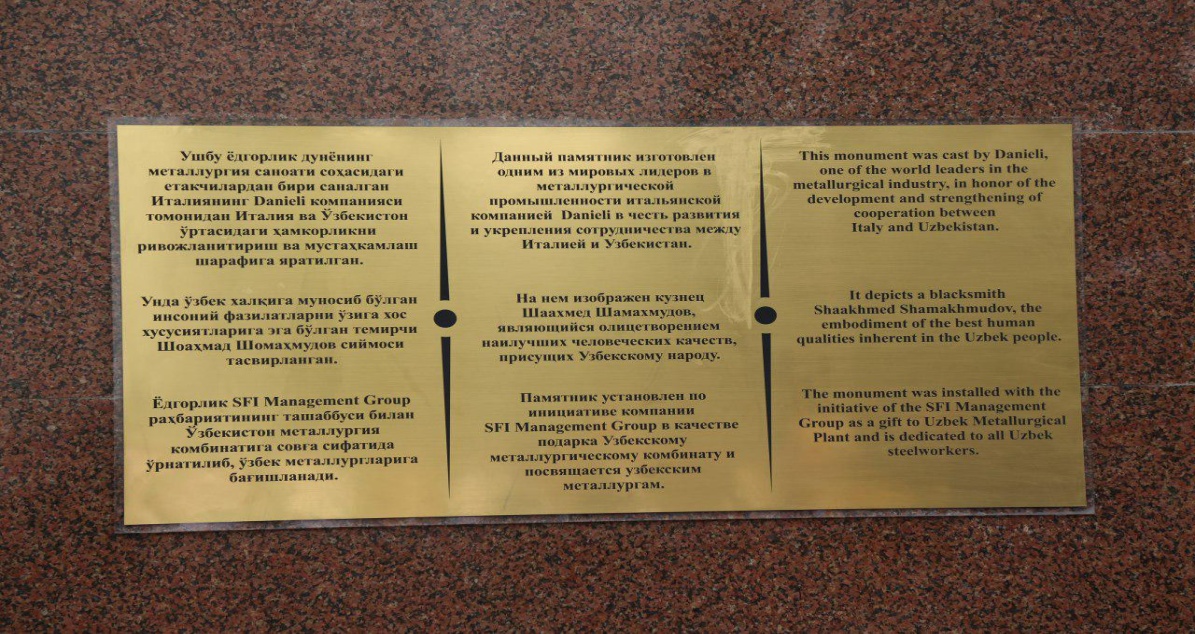 ВЫВОДЫ
ЗАДАНИЯ
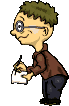 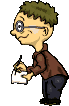 1
3
Прочитайте учебник 
§42.
Стр. 136 – 141.
Подумайте, почему сегодня существуют «Дома  милосердия»?
Найдите стихотворение «Ты не сирота» и подумайте, почему оно так называется?